Infancy
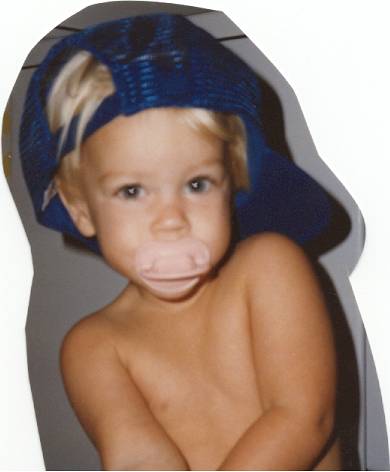 Cognitive Development
Dr madhurangaAgampody
Cognitive Processes
Piaget proposed that we build mental structures that help us adapt to the world
Adaptation involves adjusting to new environmental demands
Piaget stressed that children actively construct their own cognitive worlds through interaction with the environment
Systematic changes in children’s thinking occur at different points in their development
Cognitive Processes
Schemes: actions or mental representations that organize knowledge
Behavioral schemes (physical activities) characterize infancy
Consist of simple actions that can be performed on objects
Mental schemes (cognitive activities) develop in childhood
Include strategies and plans for solving problems
Equilibration
According to Piaget, development is driven by the process of equilibration. 
Equilibration encompasses assimilation (i.e., people transform incoming information so that it fits within their existing thinking) and accommodation (i.e, people adapt their thinking to incoming information). 
Piaget suggested that equilibration takes place in three phases.
Cognitive Processes
First children are satisfied with their mode of thought and therefore are in a state of equilibrium.

Then, they become aware of the shortcomings in their existing thinking and are dissatisfied (i.e., are in a state of disequilibration and experience cognitive conflict).

Last, they adopt a more sophisticated mode of thought that eliminates the shortcomings of the old one (i.e., reach a more stable equilibrium).
Cognitive Processes
According to Piaget, individuals go through four stages of development
Cognition is qualitatively different from one stage to another
Sensorimotor Stage: infant cognitive development lasting from birth to 2 years
Infants understand the world through their sensory experiences
Sensorimotor Substages
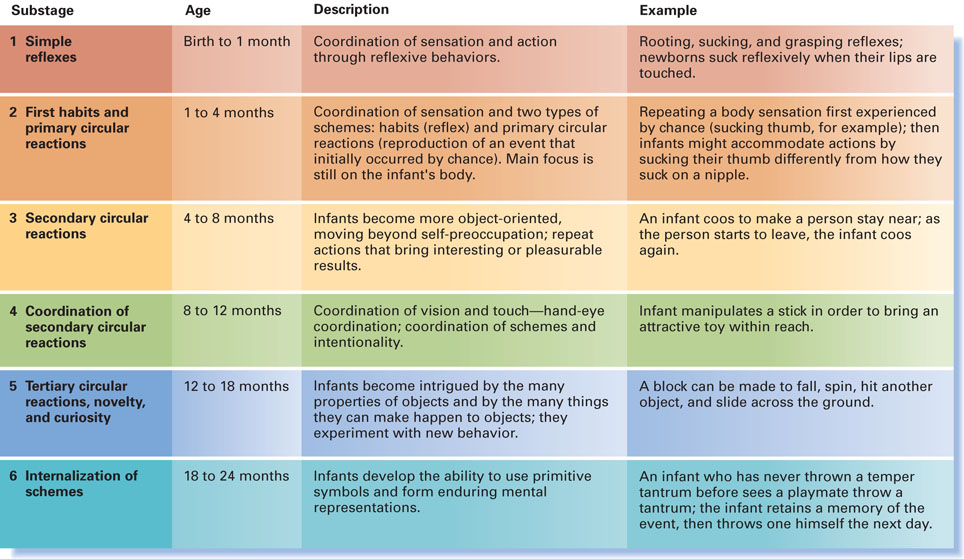 Sensorimotor Substages
Reflexes--birth to one month
Primary circular reactions--1-4  months
Secondary circular reactions--4-8 months
Coordination of secondary circular reactions--8-12 months
Tertiary circular reactions--12-18 months
Representation--18-24 months
Reflexes
Child has an undifferentiated, stereotypical reaction to events/stimuli.  

No connection is made between stimulation perceived through different senses.

No effort to grasp objects, but can visually track them.
Primary circular reactions
Primary because they involve the body

Circular because they are repeated

They first occur by chance
E.g., waving the hands in front of eyes, blowing bubbles with saliva

Goal-directed behavior begins here

Self-reinforcing: they don’t serve other drives, just prolong stimulation
Secondary circular reactions
Patterns repeated because of effect on environment

Objects involved now: e.g., shake a rattle

Initial awareness of effect on external world
Coordination of secondary circular reactions
Can attain goals now. 
 
Now show intentional, goal-directed behavior, e.g., lift a cloth to reach a toy that was under it.
Scheme of picking up cloth is coordinated with scheme of reaching for toy
Tertiary circular reactions
Purposeful adaptations of established schemes to specific situations

Experimental quality to children’s actions
E.g., Jacqueline tried to pull a stick through the wooden bars of the playpen.  Doesn’t fit sideways.  After many days of trial and error, she discovers she can bring it through by turning it upright.
Representation
Invention of new means through mental combinations
Children can mentally represent a simple problem and solve it without trial and error
Now a child doesn’t have to experiment with angles to pull wooden stick through bars of playpen
Child can just turn the stick “automatically”
Use of words and definite object concept; beginnings of symbolic thought
Cognitive Processes
Object Permanence: 
The understanding that objects continue to exist even when they cannot be seen, heard, or touched
Developed by the end of the sensorimotor period
Studied by watching infant’s reaction when an interesting object disappears
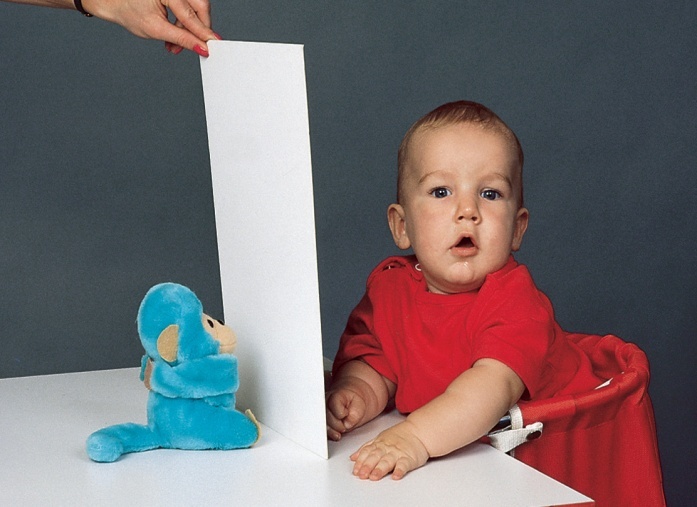 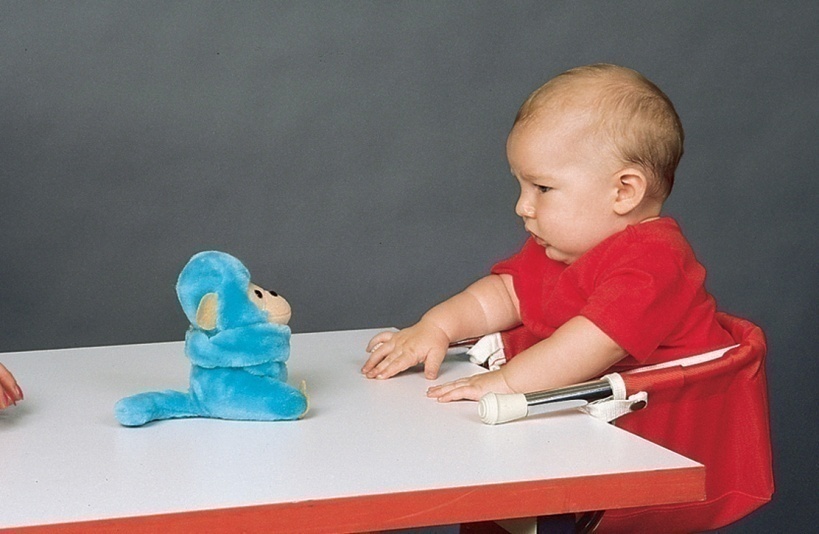 Object Permanence
Violation of Expectations method suggests that infants understand object permanence earlier than Piaget proposed
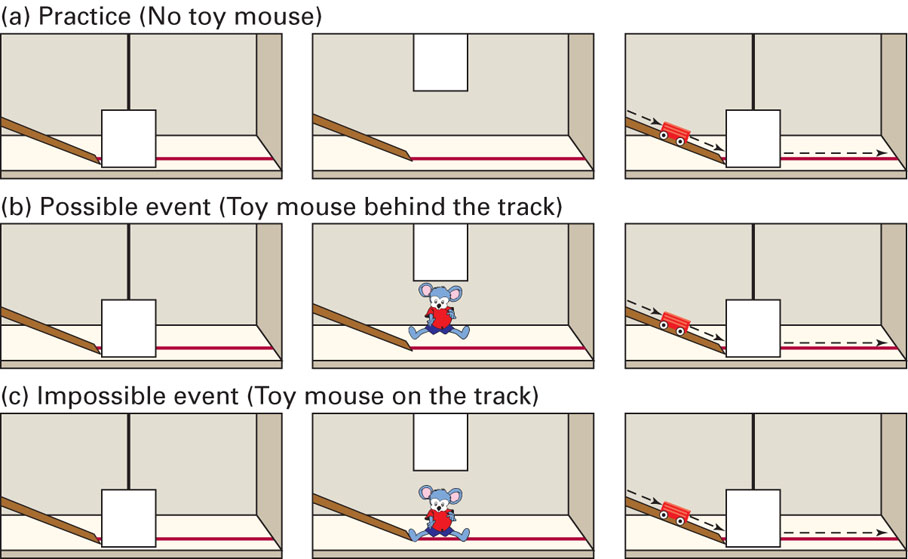 Cognitive Processes
Evaluating Piaget’s Sensorimotor Stage:
Piaget claimed that certain processes are crucial in transitions between stages; data do not always support this
Example: the A-not-B Error (infant selects familiar hiding place (A) rather than new hiding place (B))
Infant’s perceptual abilities may be much more developed than Piaget thought
Piaget was not specific enough about how infants learn about their world
Conditioning and Attention
Conditioning:
Infants can learn through classical (pairing of new stimulus to conditioned response) and operant conditioning(consequences of behavior affect probability of that behavior reoccurring)
Rovee-Collier (1997) demonstrated that infants can retain conditioning experiences
Conditioning and Attention
Infants’ attention is strongly governed by novelty and habituation
Habituation: decreased responsiveness to a stimulus after repeated presentations
Dishabituation: increased responsiveness after a change in stimulation

Habituation is studied to determine the extent to which infants can see, hear, smell, taste, and experience touch
Conditioning and Attention
Joint Attention: 
individuals focus on the same object or event
Requires an ability to track another’s behavior
One person directs another’s attention
Reciprocal interaction
Joint attention skills emerge by 7 to 8 months but are not frequently observed until the end of the 1st year
Plays a role in language development
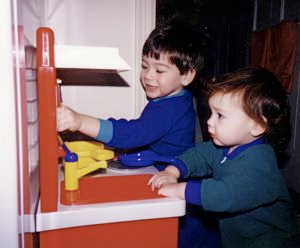 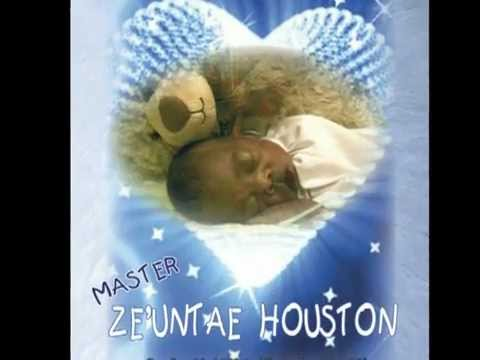 Memory
Memory: retention of information over time
Encoding: the process by which information gets into memory
Implicit memory: memory without conscious recollection
Skills and routine procedures that are performed automatically
Explicit memory: conscious memory of facts and experiences
Occurs in infants after 6 months
Maturation of hippocampus and surrounding cerebral cortex

Infantile or childhood amnesia: inability to recall memories of events that occurred before 3 years of age
May be caused by immaturity of prefrontal lobes of the brain
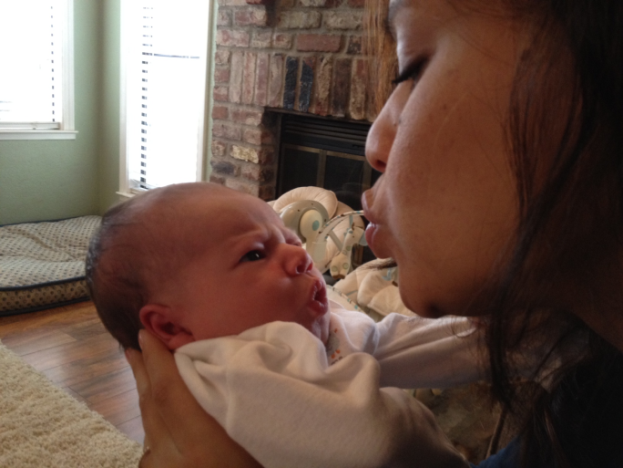 Imitation
Meltzoff –  Infant can imitate facial expression within a few days after birth; others disagree
Deferred imitation: imitate actions seen earlier; use of unusual gestures (extending arm, pointing index finger, etc.)
Piaget: begins about 18 months of age
Meltzoff: begins much earlier than 18 months
Mirror neurons play role in infant imitation
Imitation
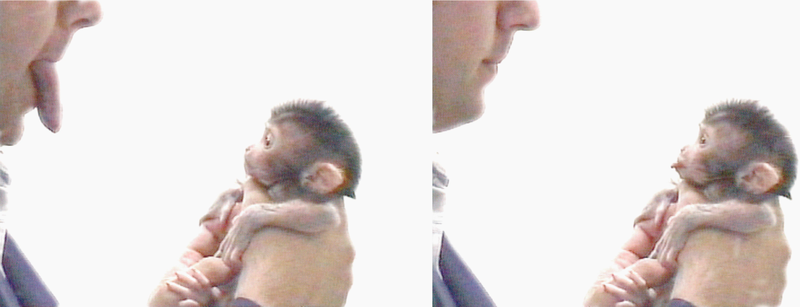 Nutrition
Affects physical development
Malnutrition limits cognitive development
Early nutritional supplements, proteins and calories, have positive long-term effects
Many low-income parents cannot provide intellectually stimulating environment
Language Development
Language develops in infants throughout the world along a similar path and sequence

Recognizing language sounds
With age, infants get better at perceiving the sounds in their own language and worse at distinguishing sounds in other languages

Detecting boundaries between words
Occurs by about 8 months
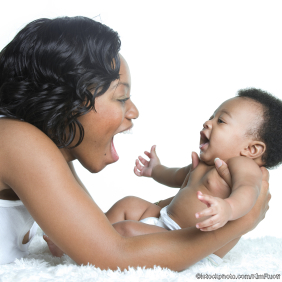 Language Milestones in Infancy
Babbling and other vocalizations
Crying
Cooing 
Babbling
Gestures are used by about 8 to 12 months
Pointing, waving “bye-bye”
First words:
Children understand first words earlier than they speak them
On average, a child understands about 50 words at age 13 months but can’t speak 50 words until 18 months
Children typically speak their first word at 10–15 months
Two-word utterances occur at about 18–24 months
Telegraphic speech: use of short and precise words without grammatical markers
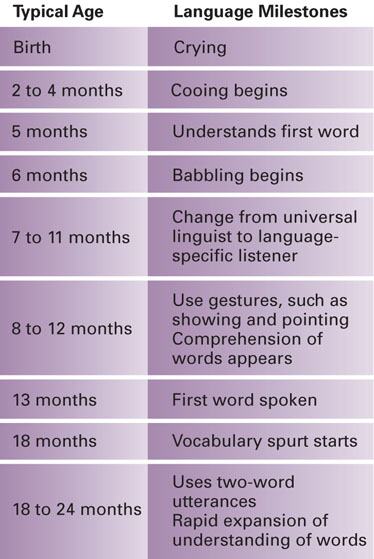 Language Development
Biological Influences:
Evolution of nervous system and vocal apparatus
Similarities in language development across the world suggest a biological basis
Particular brain regions used for language:
Broca’s area: language production
Wernicke’s area: language understanding
Language Development
Biological Influences (continued):
Language Acquisition Device (LAD; Noam Chomsky): 
Theory that a biological endowment enables children to detect certain features and rules of language
Theoretical concept only
Critics argue that the LAD cannot explain all of language development
Theoretical; not physical part of brain
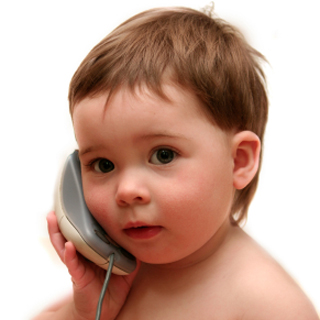 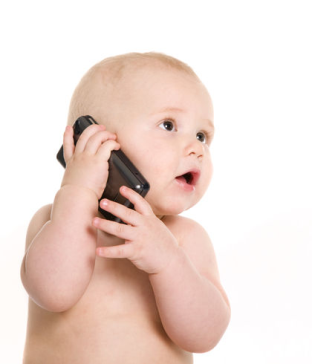 Language Development
Wild or feral children are raised in isolation and are unable to recapture normal language development despite intensive intervention later
Victor, Wild Boy of Aveyron
Genie: 13-year-old found in 1970 in Los Angeles 
Both cases raise questions about biological and environmental determinants of language
Language Development
Language: a form of communication – whether spoken, written, or signed – that is based on a system of symbols 

Infinite Generativity: the ability to produce an endless number of meaningful sentences using a finite set of words and rules
Language Development
Environmental Influences:
Behaviorists claim language is a complex learned skill acquired through responses and reinforcements
Interaction view (Tomasello): children learn language in specific contexts
Children’s vocabulary is linked to family socioeconomic status and the type of talk parents direct toward their children
Infancy
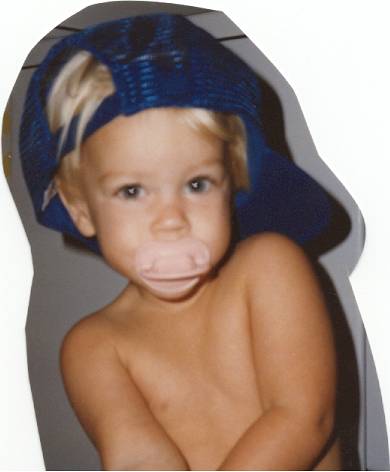 Socioemotional Development
Dr madhuranga Agampody
Emotions
Feeling, or affect,
That occurs when a person is in a state or an interaction that is important to him or her, especially to his or her well-being
Emotions
Biological and Environmental Influences:

Changes in baby’s emotional capacities with age

Development of certain brain regions plays a role in emotions

Emotions are the first language with which parents and infants communicate

Social relationships provide the setting for the development of a variety of emotions
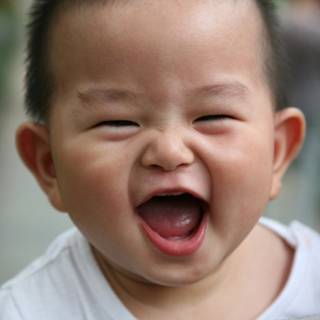 Emotions
Early Emotions:
Primary Emotions: emotions that are present in humans and animals
Appear in the first 6 months
Self-Conscious Emotions: require self-awareness that involves consciousness and a sense of “me”
Appear between 6 months and 2 years of age
Ongoing debate about the onset of various complex emotions
Emotions
Fear is one of a baby’s earliest emotions
Appears at about 6 months; peaks at about 18 months

Stranger Anxiety: 
occurs when an infant shows a fear and wariness of strangers
Emerges gradually, first appearing at about 6 months of age 
Intensifies at about 9 months of age, increasing past the 1st birthday

Intensity of anxiety depends on: 
Individual differences 
Familiarity of the setting
Who the stranger is and how the stranger behaves
Emotions
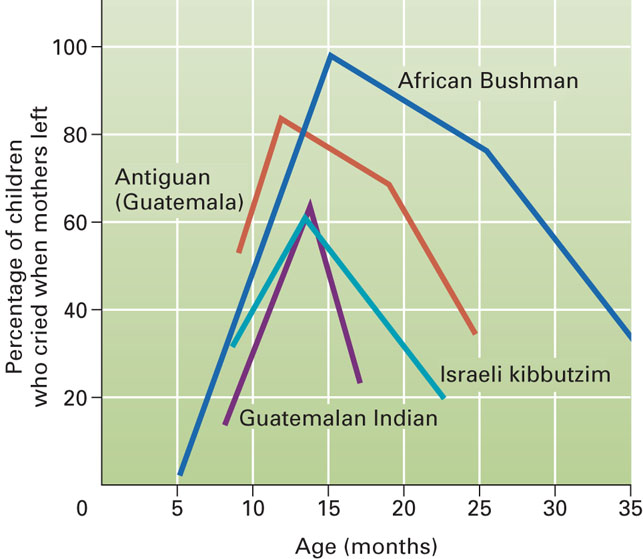 Separation Protest: crying when the caregiver leaves
Due to anxiety about being separated from their caregivers
Typically peaks at about 15 months for U.S. infants
Cultural variations
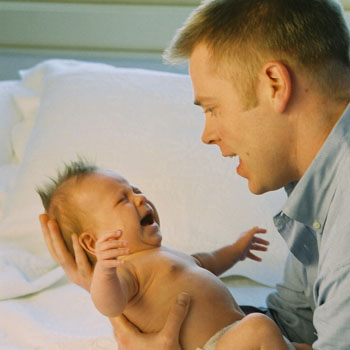 Emotions
Caregivers’ actions influence the infant’s neurobiological regulation of emotions
As caregivers soothe(calm), it reduces the level of stress hormones
Swaddling(wrap tightly with clothes.)
Infant gradually learns how to minimize the intensity of emotional reactions
Self-soothing
Self-distraction
Language (2nd year)
Context can influence emotional regulation
How should caregivers respond?
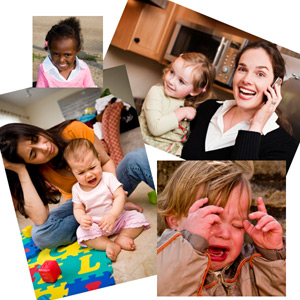 Temperament
An individual’s behavioral style and characteristic way of responding

Chess and Thomas’s Classification:
Easy child (40%)
Difficult child (10%)
Slow-to-warm-up child (15%)
Unclassified (35%)

Kagan classifies children based on inhibition to the unfamiliar
Shows stability from infancy to early childhood
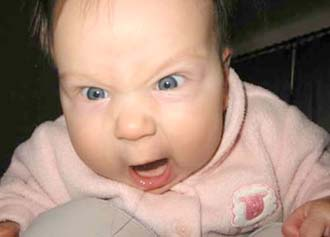 Temperament
Kagan: children inherit a physiology that biases them to have a particular type of temperament, but this is modifiable through experience
Biological Influences:
Physiological characteristics have been linked with different temperaments
Heredity has a moderate influence on temperament differences
Contemporary view: temperament is a biologically based but evolving aspect of behavior
Goodness of Fit: the match between a child’s temperament and the environmental demands the child must cope with
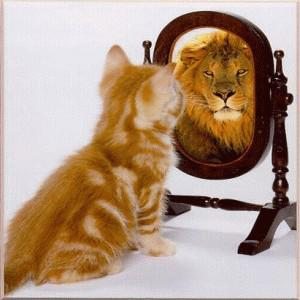 Personality Development
Three central characteristics:
Trust: Erikson believed the 1st year is characterized by trust vs. mistrust
Not completely resolved in the first year of life
Arises again at each successive stage of development
Development of a sense of self
Occurs at approximately 18 months
Independence through separation and individuation
Erikson: autonomy vs. shame and doubt
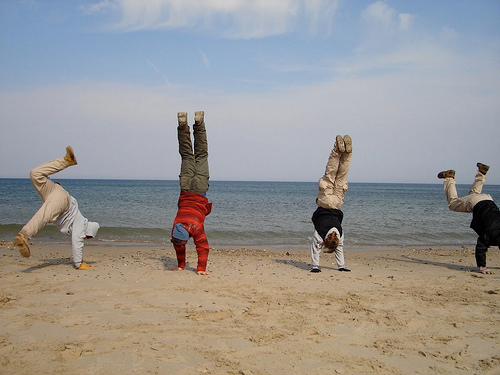 Social Orientation
Face-to-face play begins to characterize interactions at 2 to 3 months of age
Infants begin to respond more positively to people than objects
Still-face paradigm (http://www.youtube.com/watch?v=apzXGEbZht0)
Frequency of face-to-face play decreases after 7 months of age
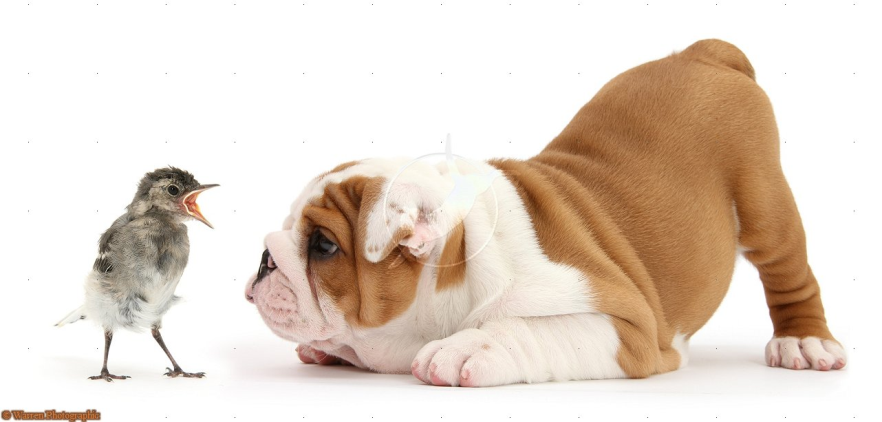 Social Orientation
Peer interactions increase considerably between 18 to 24 months of age

Increased locomotion skills allow infants to explore and expand their social world
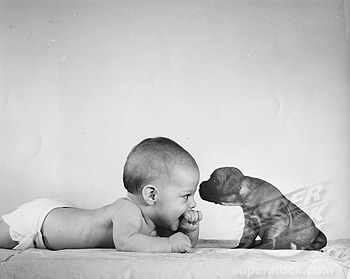 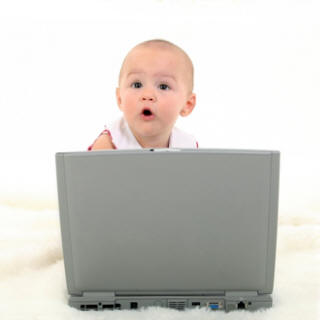 Social Orientation
Perceiving people as engaging in intentional and goal-directed behavior occurs toward the end of the 1st year
Joint attention and gaze following

Social Referencing: 
“reading” emotional cues in others to determine how to act in a particular situation
Emerges by the end of the 1st year; improves during the 2nd year
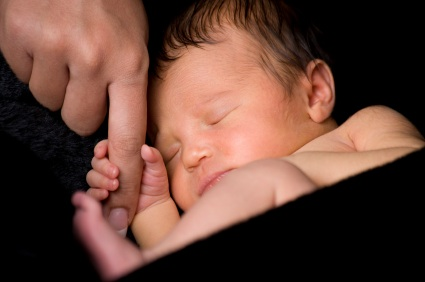 Attachment
A close emotional bond between two people

Theories of Attachment:
Freud: infants become attached to the person that provides oral satisfaction
Erikson: trust arises from physical comfort and sensitive care
Bowlby: newborns are biologically equipped to elicit attachment behavior from caregivers
Attachment
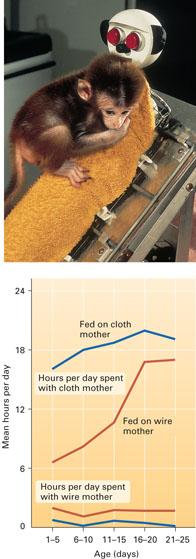 Harlow: contact comfort vs. food

http://www.youtube.com/watch?v=hsA5Sec6dAI&feature=related
http://www.youtube.com/watch?v=02r3u59FRPU&feature=related
http://www.youtube.com/watch?v=OrNBEhzjg8I&feature=related
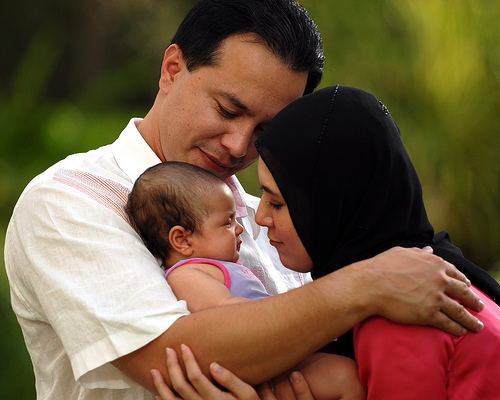 Attachment
Four Phases:
Phase 1 (birth to 2 months): infants direct their attention to human figures
Phase 2 (2 to 7 months): attachment becomes focused on one figure
Phase 3 (7 to 24 months): specific attachments develop
Phase 4 (24 months on): children become aware of others’ feelings and goals, and begin to take these into account in forming their own actions

Infants develop an internal working model of attachment
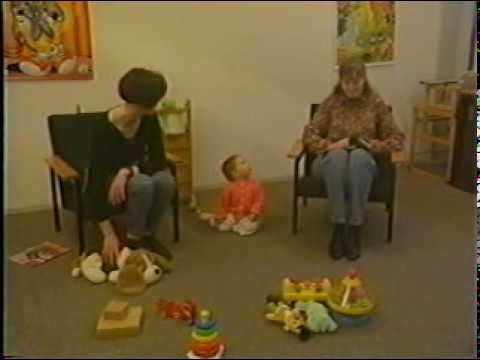 Attachment
Strange Situation is an observational measure of infant attachment http://www.youtube.com/watch?v=QTsewNrHUHU
Attachment Classifications:
Securely attached: explores environment while using caregiver as a secure base; displays mild discomfort when caregiver leaves

Insecure avoidant: avoids caregiver; shows no distress/crying when caregiver leaves

Insecure resistant: clings to caregiver and protests loudly and actively if caregiver leaves

Insecure disorganized: disorientation; extreme fearfulness may be shown even with caregiver

Ainsworth’s research is criticized for being culturally biased
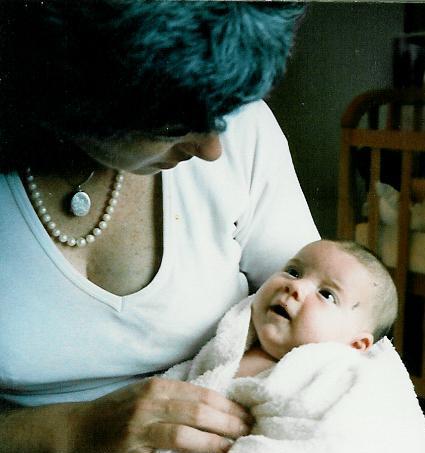 Attachment
Interpreting Differences in Attachment:

Attachment is an important foundation for later psychological development

Early attachment can foreshadow later social behavior

Early secure attachment is not the only path to success because children are flexible and adaptive
Later experiences also play an important role

Genetics and temperament play a role in attachment differences

Attachment varies among different cultures of the world
Social Contexts
Cross-Cultural Comparison of Attachment:
Ainsworth’s Strange Situation applied to infants in three countries in 1988
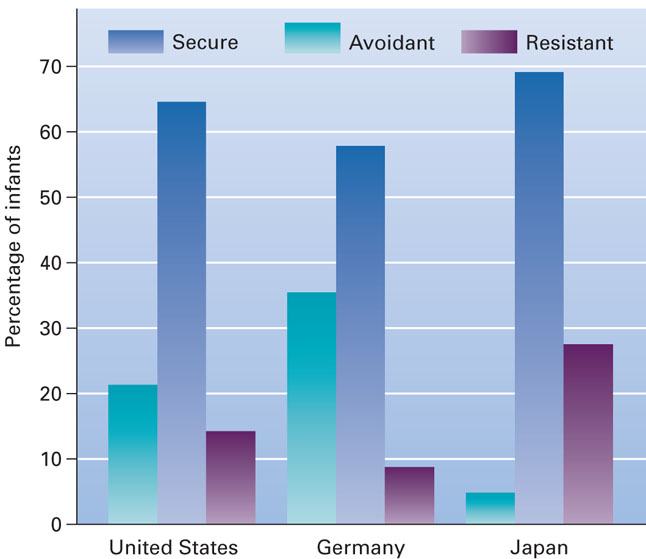 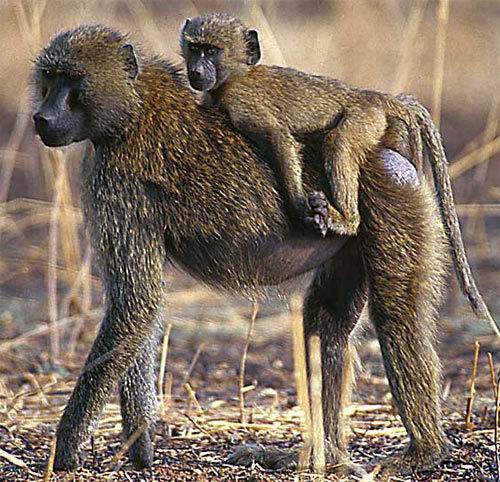 Social Contexts
The Family:
Family is a constellation of subsystems
Each subsystem has a reciprocal influence on the other

Adjustment of parents during infant’s first years
Infant care competes with parents’ other interests
Marital satisfaction and relationship dynamics may change
Social Contexts
Reciprocal socialization: two-way interaction process whereby parents socialize children and children socialize parents

Parent–infant synchrony: temporal coordination of social behavior

Scaffolding (Vygotsky): parental behavior that supports children’s efforts through turn-taking sequences 

http://www.youtube.com/watch?v=Z1aEqmC3Sq8&feature=PlayList&p=A9AE2347493C9968&playnext=1&playnext_from=PL&index=2
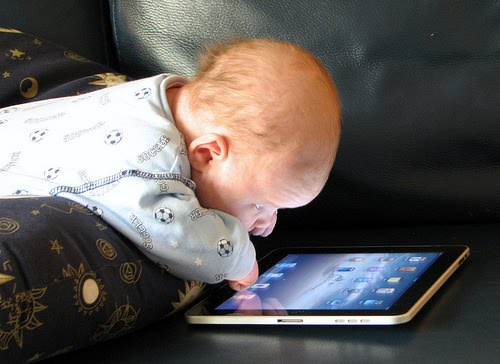 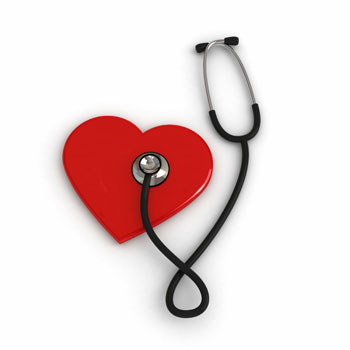 THANK  YOU…
drmadhuranga@iihsciences.com